me;dpa vjpu; Ntjhfk jPu;f;fjuprdq;fs;
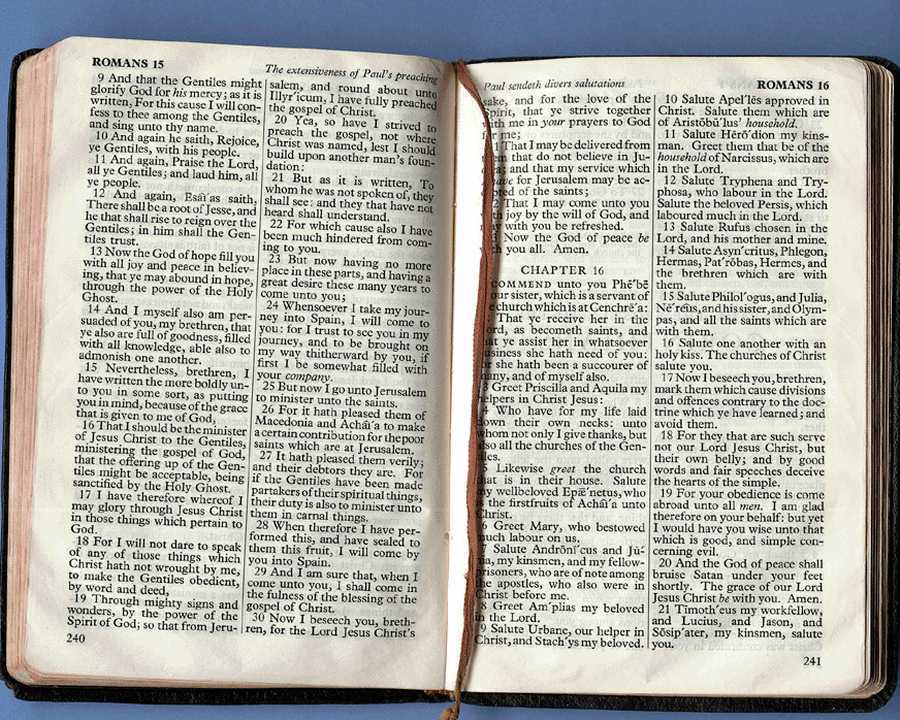 186
me;dpa
A+j
fpwp];jt
Dr. Rick Griffith • Singapore Bible College • BibleStudyDownloads.org
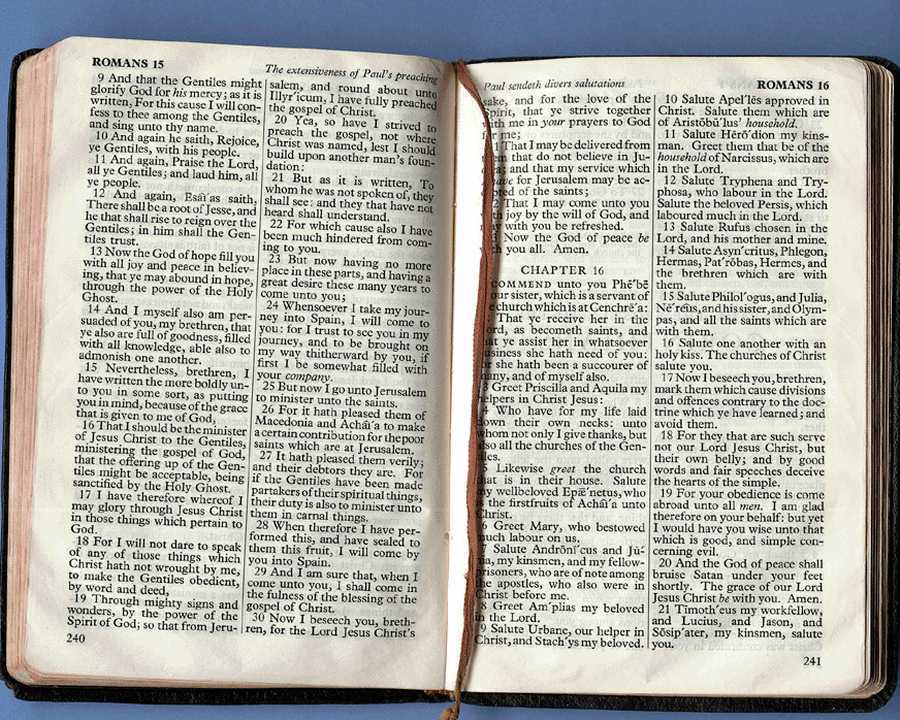 jPu;f;fjuprdk;
me;dpa kw;Wk; Ntjhfk jPu;f;fjuprdq;fSf;F ,ilNa ePu; mtjhdpf;Fk; NtWghL ahJ?
Muhd;
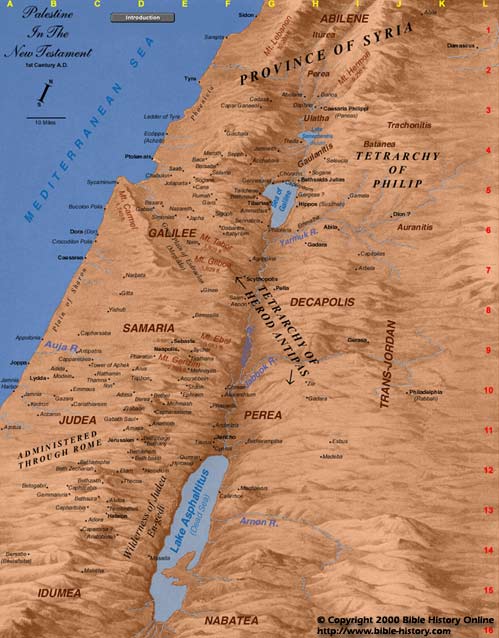 flw;ghij
Ramoth-Gilead
,];uhNay;
nkfpNjh
A+jh
Egypt
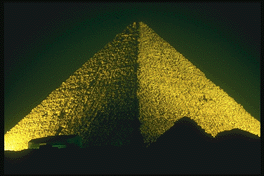 1 ,uh[hf;fs; 22
muNka mr;RWj;jy;
nkhrgj;Njkpah
ngUq;
fly;
,q;F fhzg;gLk; cz;ikahd> ngha;ahd jPu;f;fjuprdq;fSf;F ,ilNa cs;s Kuz;ghL ahJ?
Muhd;
ngdhjhj;
Mfhg;
,];uhNay;
A+jh
NahNrghj;
ghurPfFlh
vfpg;J
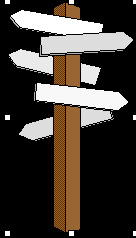 “M fu;j;jhNt ck;Kila rpj;jj;jpd; gb vd;id gad;gLj;jp ckJ Mnyhridapd; gb vd;id elj;Jk;!”
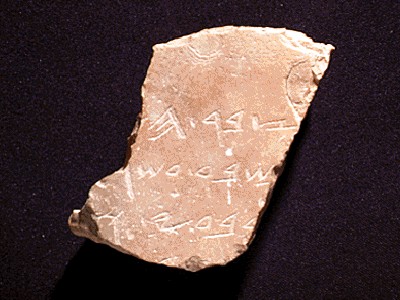 186
tpsf;fk;
vgpNuak;: negp NjtDila tha;.
“Ngr;rhsu;> jPu;f;fjuprp”
fpNuf;fk;: g;Nuhgl]; “Njtd; njwpag;gLj;j tpUk;Gtij mwptpj;J NjtDf;fhf NgRgtu;.”
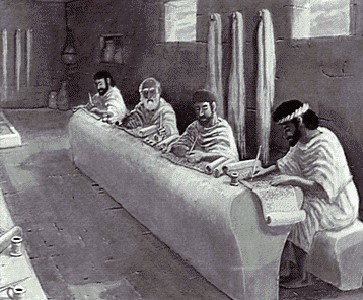 cz;ikahd jPu;f;fjuprdj;jpd; mtrpak; vd;d?
186
jdJ thu;ijapy; njspit typAWj;Jjy; NjtDila ,ay;G
Nghyp jPu;f;fjuprpfs; J}f;fpyplg;gl;ldu; cghfkk; 18:21-22).
jPu;f;fjuprpia Fwpj;j jPu;f;fjuprdk; NkhNrapdhy; nfhLf;fg;gl;lJ. (cghfkk; 18:15)
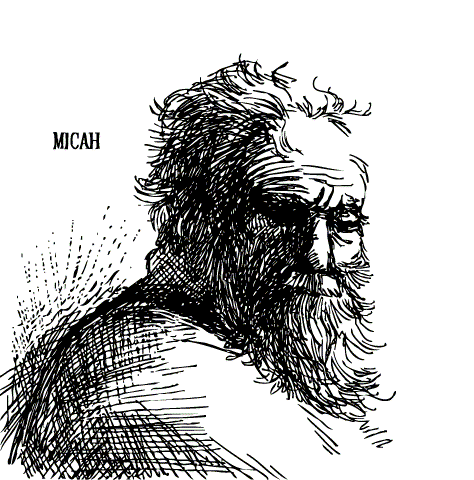 “cd; Njtdhfpa fu;j;ju; vd;idg; Nghy xU jPu;f;fjuprpia cdf;fhf cd; eLNt cd; rNfhjuupypUe;J vOk;gg; gz;Zthu;; mtUf;Fr; nrtpnfhLg;gPu;fshf.”
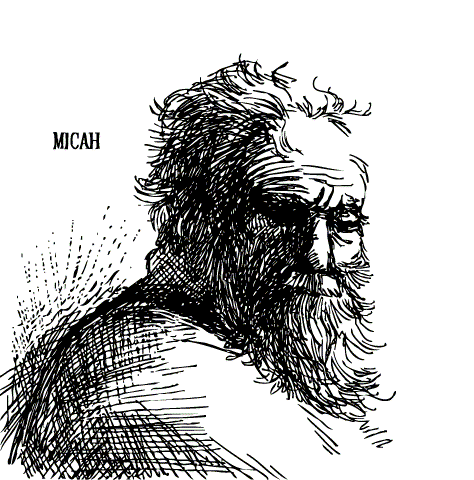 cz;ik jPu;f;fjuprpapd; guPl;ir (cghfkk;18:18-20)
100 tpfpj cz;ik fzpg;G 

fu;j;jiu Muhjpj;jy;
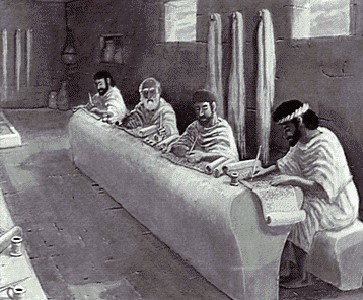 186
cz;ikahd jPu;f;fjuprdj;jpd; mtrpak; vd;d?
jdJ thu;ijapy; njspit typAWj;Jjy; NjtDila ,ay;G
Nghyp jPu;f;fjuprpfs; J}f;fpyplg;gl;ldu; cghfkk; 18:21-22).
mNdfu; ,d;W NjtDila thu;ij> jPu;f;fjuprdk; vd;W nrhy;tjdhy;> ehk; epjhdpj;J mwpa Ntz;baJ mtrpak;.
NjUjy; NjtDila thu;j;ijia mwptjD}lhf tUk; (2 jPNkh 3:16-17).
Vd; Njt thu;j;ij mj;jud Kf;fpak;?
Ntjthf;fpaq;fnsy;yhk; NjtMtpapdhy; mUsg;gl;bUf;fpwJ; NjtDila kD\d; NjwpdtdhfTk;> ve;j ew;fpupiaAQ; nra;aj; jFjpAs;stdhfTk; ,Uf;Fk;gbahf> mitfs; cgNjrj;Jf;Fk;> fbe;Jnfhs;SjYf;Fk; rPu;jpUj;jYf;Fk;> ePjpiag; gbg;gpf;FjYf;Fk; gpuNah[dKs;sitfshapUf;fpwJ.
2 jPNkh 3:16-17
186g
,];Nuyu;fs; khj;jpuk; jPu;f;fjuprdq;fis nfhz;bUe;jhu;fsh?
(mfhbad; jPu;f;fjuprdk;)
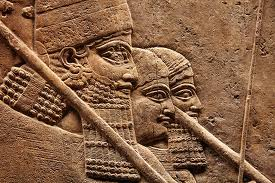 “xU jsgjp vOk;Gthd; mtd; 13 tUlq;fs; MSthd;. Mfhj;Jf;F tpNuhjkhf Vyhk; gilnaLg;ghd;> Mfhj;jpd; nry;tq;fs; nfhs;isaplg;gLk;. 
xU jiytd; vOthd; mtd; ehl;f;fs; nfhQ;rkha; ,Uf;Fk;. Mts; Mskhl;lhd;.”
ANET, 608 (Arnold/Beyer, 208)
[Speaker Notes: James Pritchard, Ancient Near Eastern Texts Relating to the Old Testament (Princeton, NJ: Univ. Press, 1969), 608; cited in Arnold/Beyer, Encountering the OT, 345.  Mari material also from Arnold/Beyer, 345.]
186g
,];Nuyu; khj;jpuk; jPu;f;fjuprpfis nfhz;bUe;jhu;fsh?
(mfhbad; jPu;f;fjuprdk;)
ghgpNyhdpa Xkhd; vOj;Jf;fs;
ypfhNdhd;kd;rp (jz;zPupy; ,lg;gl;l vz;iz Jspfis mtjhdpj;jy;)
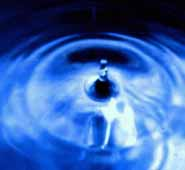 ehd; jz;zPupy; vz;izj; Jspia ,Lk; nghOJ mJ jhdhf gpupe;jhy; Nehahsp kwpj;JtpLthu;: Nghu; re;ju;g;gj;jpy;. gil ehL jpUk;ghJ.
(Arnold/Beyer, 218)
[Speaker Notes: James Pritchard, Ancient Near Eastern Texts Relating to the Old Testament (Princeton, NJ: Univ. Press, 1969), 608; cited in Arnold/Beyer, Encountering the OT, 345.  Mari material also from Arnold/Beyer, 345.]
186g
,];Nuyu; khj;jpuk; jPu;f;fjuprpfis nfhz;bUe;jhu;fsh?
(mfhbad; jPu;f;fjuprdk;)
ghgpNyhdpa Xkhd; vOj;Jf;fs;
ypfhNdhd;kd;rp (jz;zPupy; ,lg;gl;l vz;iz Jspfis mtjhdpj;jy;)
ypghNdhkd;rp (fyrj;jpy; ,Ue;J ntspNaWk; Gifia mtjhdpj;jy;)
Mypt;Nuhkd;rp (jz;zPupy; rpjug;gl;l khit mtjhdpj;jy;)
vf;];b];gprp (gypaplg;gl;l tpyq;Ffsps; clw;$Wfis mtjhdpj;jy;)
“KO <uYk; rpijtile;jpUe;jhy; Mfhj; Nguopit re;jpf;f NeupLk;.”
(Arnold/Beyer, 218)
[Speaker Notes: James Pritchard, Ancient Near Eastern Texts Relating to the Old Testament (Princeton, NJ: Univ. Press, 1969), 608; cited in Arnold/Beyer, Encountering the OT, 345.  Mari material also from Arnold/Beyer, 345.]
186g
,];Nuyu; khj;jpuk; jPu;f;fjuprpfis nfhz;bUe;jhu;fsh?
(mfhbad; jPu;f;fjuprdk;)
ghgpNyhdpa Xkhd; vOj;Jf;fs;
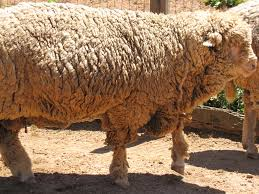 ML jd; fhiy fbj;jhy;> vjpupapd; jhf;Fjy; epiyahdjhf ,Uf;Fk;.

xU kdpjdpd; tykpUe;J ,lJ ghk;G flf;Fnkahdhy;> mtDf;F ew;ngau; fpilf;Fk;.

xU kdpjdpd; tykpUe;J ,lJ ghk;G flf;Fnkahdhy;> mtDf;F nfl;l ngau; fpilf;Fk;.
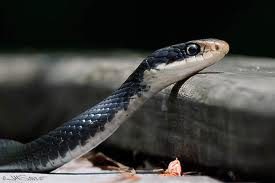 (Arnold/Beyer, 219)
[Speaker Notes: James Pritchard, Ancient Near Eastern Texts Relating to the Old Testament (Princeton, NJ: Univ. Press, 1969), 608; cited in Arnold/Beyer, Encountering the OT, 345.  Mari material also from Arnold/Beyer, 345.]
186g
ghgpNyhdpa Xkhd; vOj;Jf;fs;
xU kD\Dila tPl;by; fUg;G G+id njd;gl;lhy;> me;j epyk; ey;y mjp\;lj;ij fhZk;.
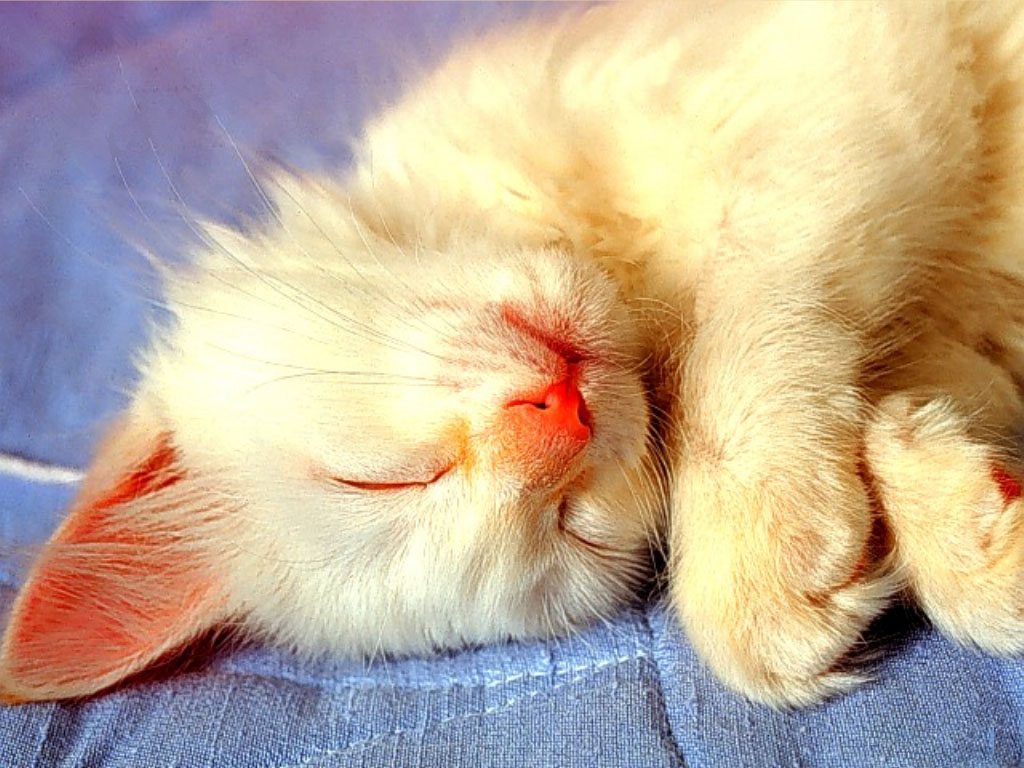 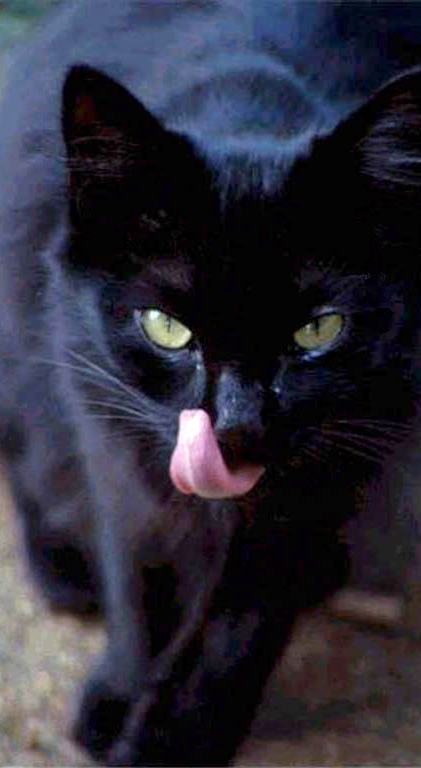 xU kD\Dila tPl;by;  nts;is G+id njd;gl;lhy;> me;j epyk; f\;lj;ij fhZk;.
(Arnold/Beyer, 219)
[Speaker Notes: James Pritchard, Ancient Near Eastern Texts Relating to the Old Testament (Princeton, NJ: Univ. Press, 1969), 608; cited in Arnold/Beyer, Encountering the OT, 345.  Mari material also from Arnold/Beyer, 345.]
186g
ghgpNyhdpa Xkhd; vOj;Jf;fs;
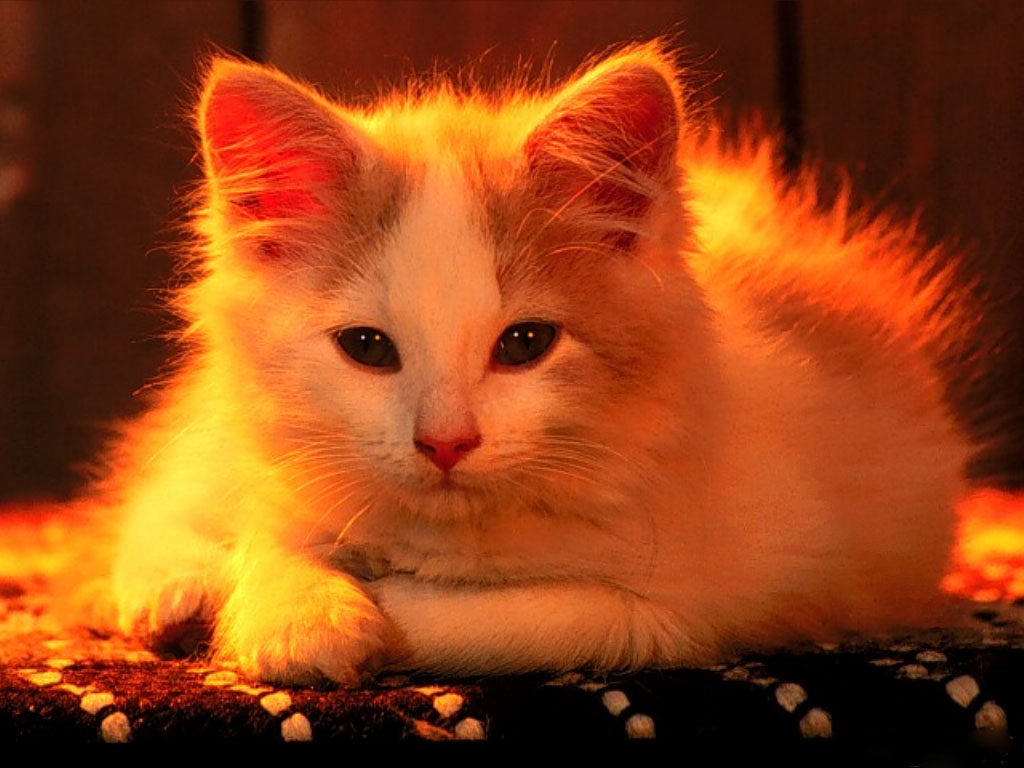 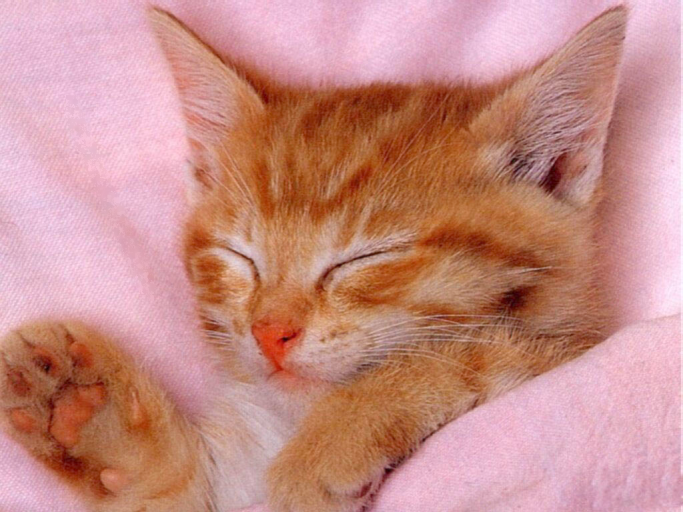 xU kD\Dila tPl;by;  kQ;ry; G+id njd;gl;lhy;> me;j epyk; xU tUl mjp\;lj;ij fhZk;.
xU kD\Dila tPl;by;  rpfg;G G+id njd;gl;lhy;> me;j epyk; nrypf;Fk;.
(Arnold/Beyer, 219)
[Speaker Notes: James Pritchard, Ancient Near Eastern Texts Relating to the Old Testament (Princeton, NJ: Univ. Press, 1969), 608; cited in Arnold/Beyer, Encountering the OT, 345.  Mari material also from Arnold/Beyer, 345.]
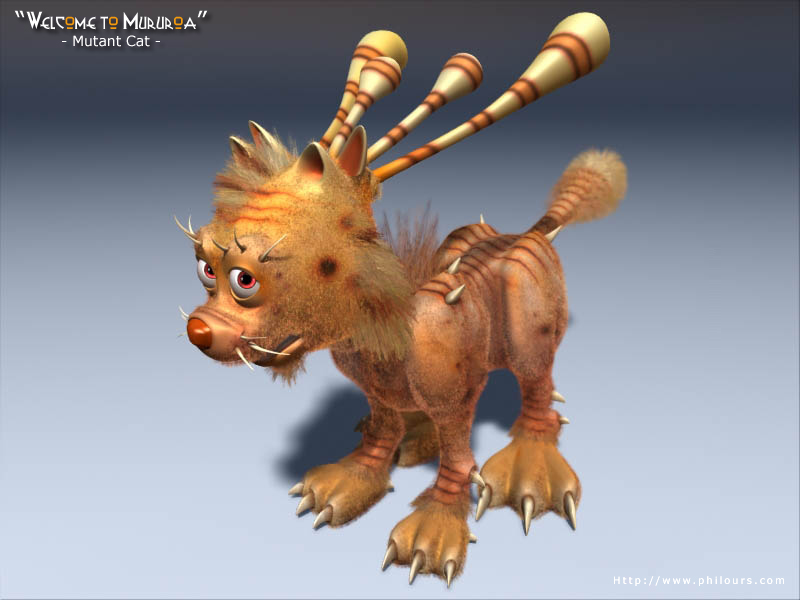 186g
ghgpNyhdpa Xkhd; vOj;Jf;fs;
xU kD\Dila tPl;by; gytu;z G+id njd;gl;lhy;> me;j epyk; nrypg;ig fhzhJ.
(Arnold/Beyer, 219)
[Speaker Notes: James Pritchard, Ancient Near Eastern Texts Relating to the Old Testament (Princeton, NJ: Univ. Press, 1969), 608; cited in Arnold/Beyer, Encountering the OT, 345.  Mari material also from Arnold/Beyer, 345.]
186g
ghgpNyhdpa Xkhd; vOj;Jf;fs;
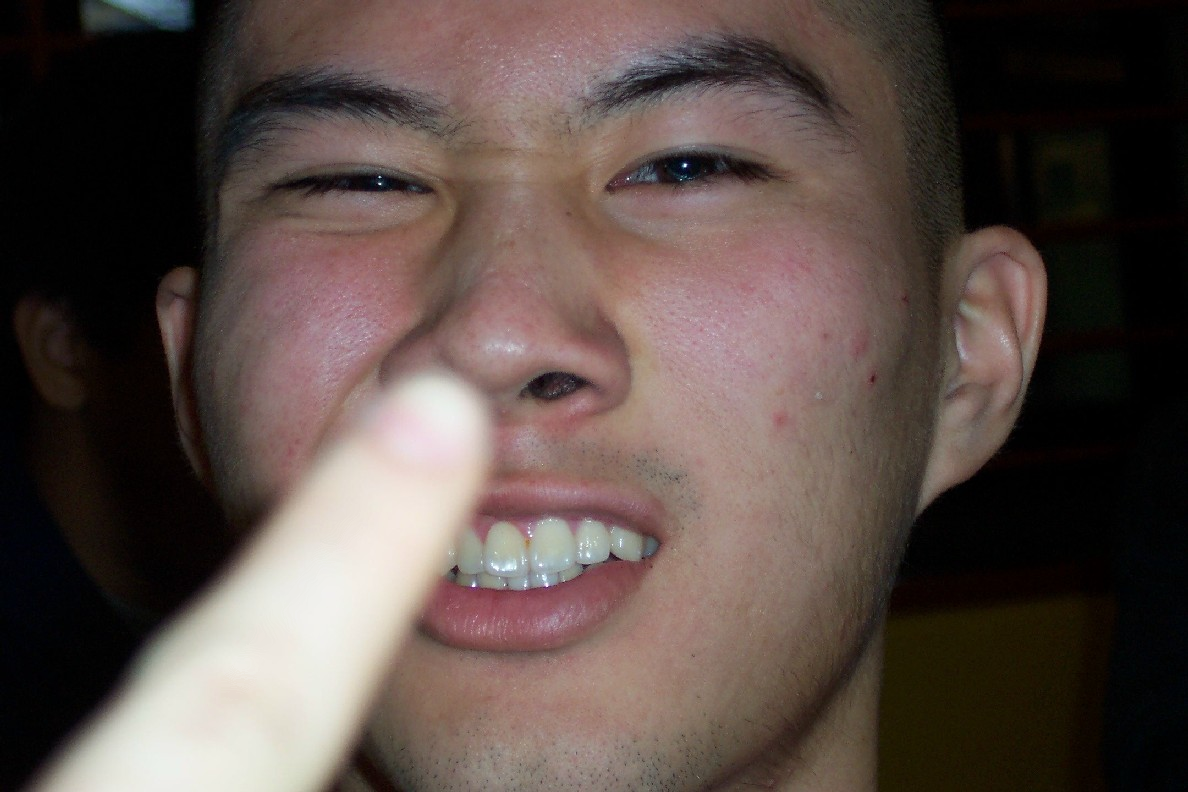 xUtd; jd;Dil %f;fpy; tpuypl;L mOf;ffw;wpdjy;> mtd; vjpupfs; mtDf;F mbgzptu;.
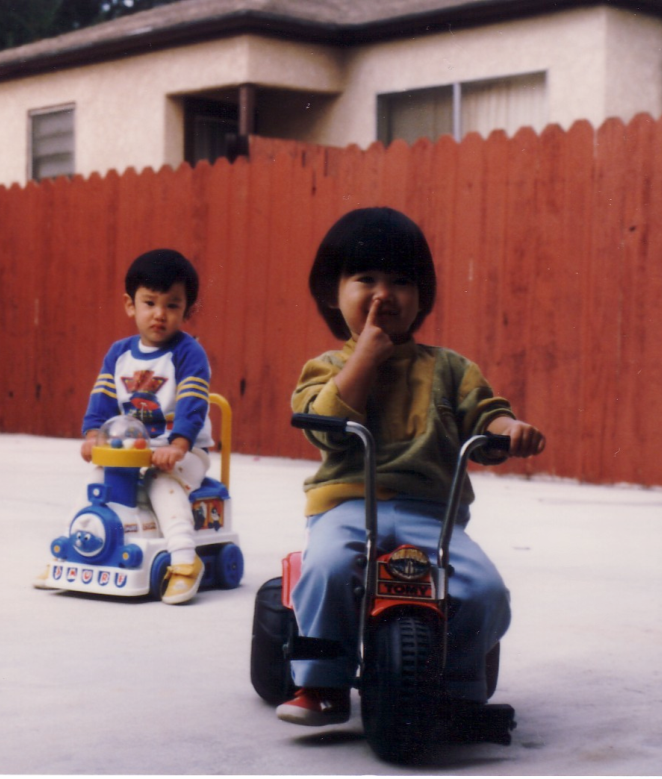 (Arnold/Beyer, 219)
[Speaker Notes: James Pritchard, Ancient Near Eastern Texts Relating to the Old Testament (Princeton, NJ: Univ. Press, 1969), 608; cited in Arnold/Beyer, Encountering the OT, 345.  Mari material also from Arnold/Beyer, 345.]
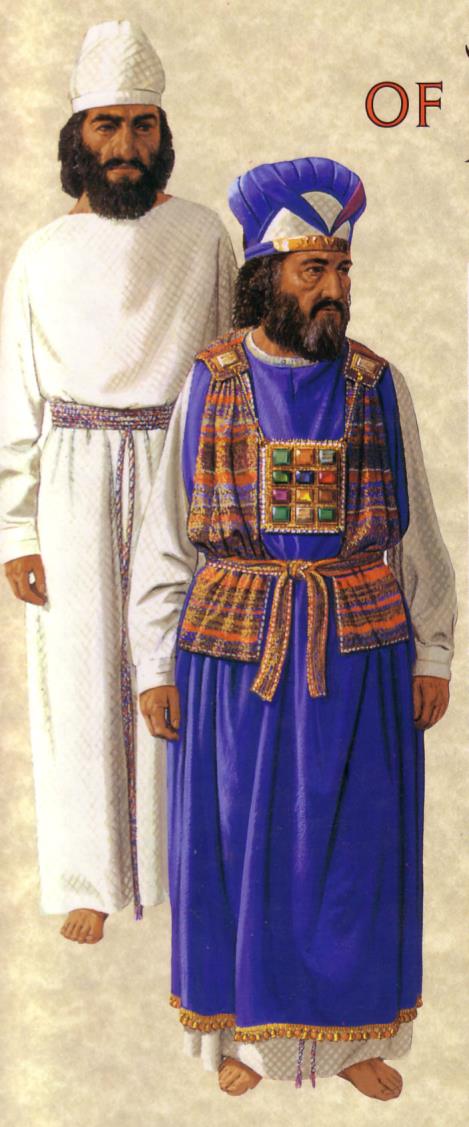 Cupk; kw;Wk; Jk;kPk; vd;gtw;iw Fwpj;J?
me;dpa gFjpfspy; ,J vt;thW NtWgLk;?
Fwpf;Nfhs;
Njtdhy; epakpf;fg;gly;
ahj;jpuhfkk; 28
186g
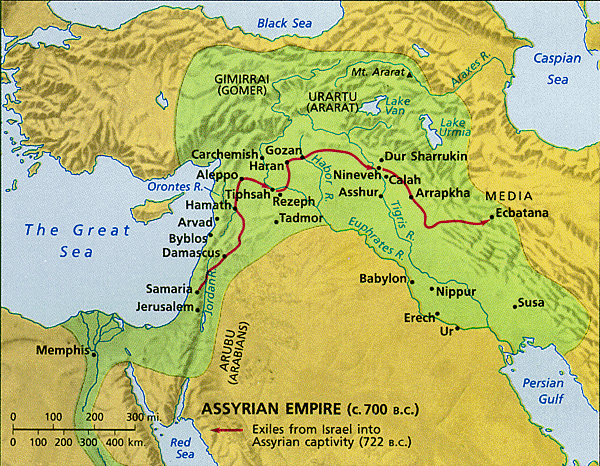 Mari
,];Nuyu; khj;jpuk; jPu;f;fjuprpfis nfhz;bUe;jhu;fsh?
(mfhbad; jPu;f;fjuprdk;)
ghgpNyhdpa Xkhd; vOj;Jf;fs;
khup jPu;f;fjuprd vOj;Jf;fs; 
(fpK 1800-1760 )
kd;dd; rpk;up ypk;; ,l;F khup ,t;thW $wpdhd;: 
 gazj;ij Fwpj;j rig
 Kul;lhl;lj;ij Fwpj;j vr;rupf;if
 vjpupfspd; Nky; ntw;wp thf;Fjj;jq;fs;
 nja;tPf topghL Fwpj;j cl;rhfgLj;jy;
[Speaker Notes: James Pritchard, Ancient Near Eastern Texts Relating to the Old Testament (Princeton, NJ: Univ. Press, 1969), 608; cited in Arnold/Beyer, Encountering the OT, 345.  Mari material also from Arnold/Beyer, 345.]
cz;ikahd> Nghypahd jPu;f;fjuprdq;fspd; nghJ ,ay;G
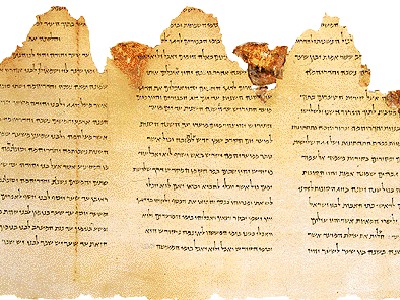 186
miog;G
milahsk;
$W
ghzp
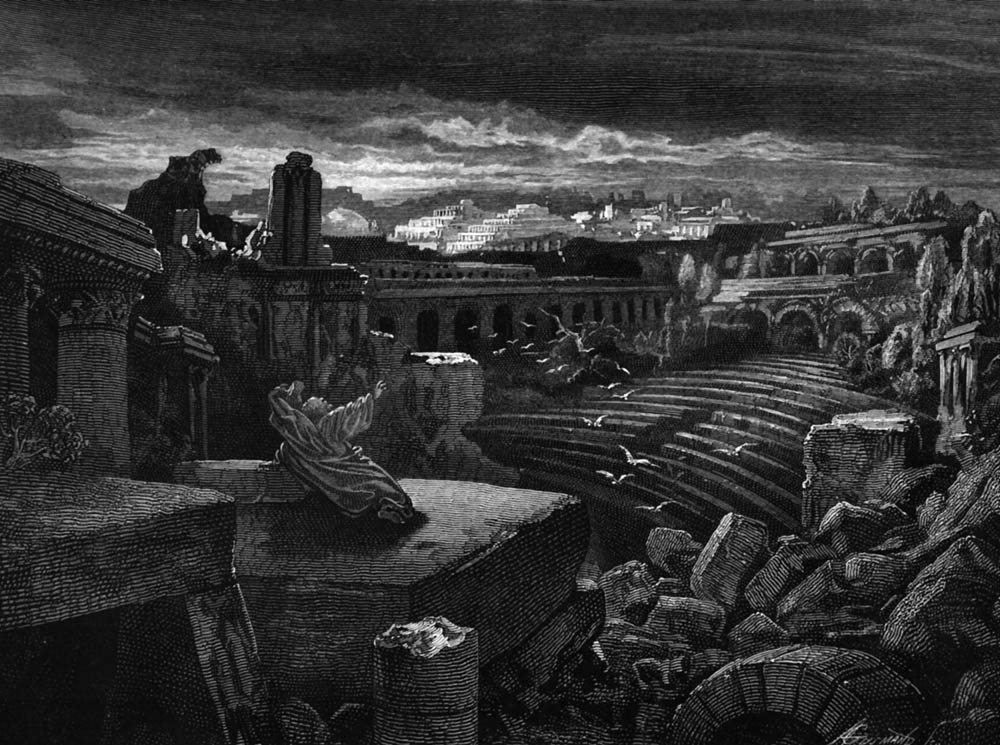 $Wfspd; nghJ ,ay;G
,];uNaypy; ,Ue;J neNghit nfhz;LtUk; gbahf nrNkh\; vdf;F nrhd;dhd;. Ehd; tpbaw; fhiy njhlq;fp gfy; tiu rz;ilapl;L ngUe;njhifahdtw;iw vLj;Jf;nfhz;Nld;. 7000 Ngu; nfhz;l Mz;> ngz;fs;. 
King Mesha Stele, lines 11-12 
(830 BC “victory over Omri” in 2 Kings 3) 
—Arnold/Beyer, 162; cf. ANET (1969), 320-21
ePu; rpe;jpf;f $ba etPz %lek;gpf;iffs; vit?
Njt [dk; Njt jpl;lj;ij mwptJ vg;gb?
cyf Mnyhridfs; mNdfkhf ftu;r;rpahditahf ,Uf;Fk;

MfNy Njtd; ,J Njt thu;j;ijah vd;gij mwpa ,];NuYf;F gy topfis fhz;gpj;jhu;.
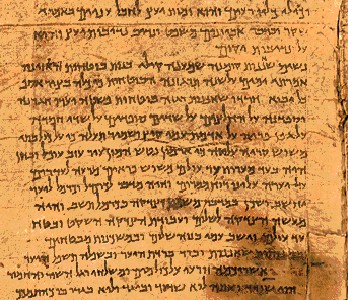 186a-b
jPu;f;fu; vg;gb NtWgLfpd;wdu;?
me;dpa
Ntjhfk
jhdha; Kd;tUjy;
fzpj;jy;
nja;tPf miog;G
jhdhf Nfhwy;
vy;yh ,lq;fspYk;
kuG rhu; ,lq;fs;
Kd; gpd; nrhy;Yjy;
Kd; nrhy;Yjy;
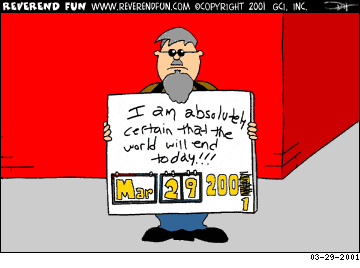 cyfk; ,d;W mopag;NghfpwJ vd;gij ehd; cWjpahf $WfpNwd; !!!
Nghyp jPu;f;fjuprdq;fs; khWk;!
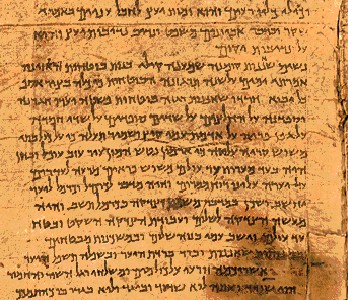 186b
jPu;f;fu; vg;gb NtWgLfpd;wdu;?
Ntjhfk
me;dpa
nja;tPf ,ay;G
xOf;fkpd;ik
mNdfkhf Mz;fs;
mNdfkhf ngz;fs;
Vtg;gLjy;
nrhe;j fUj;J
nrhe;j ghzp
nghy;yhj Mtp
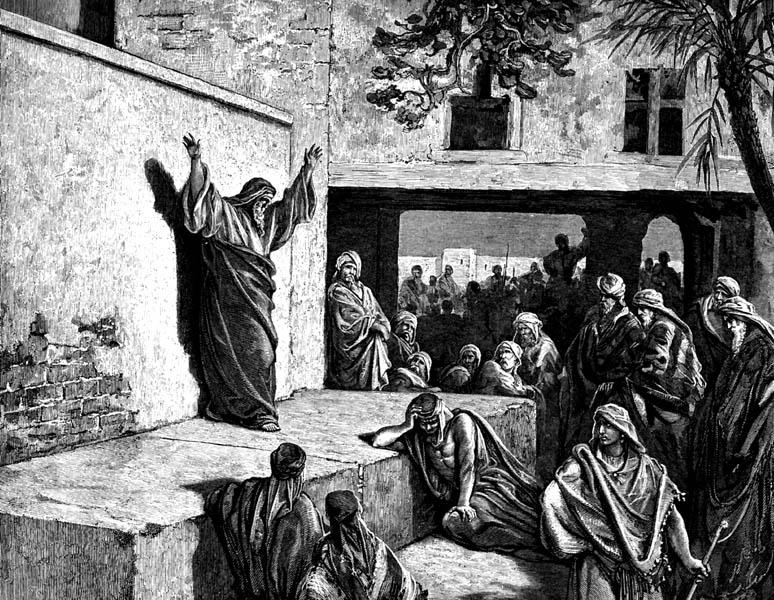 vNukpah (25:11-12) vjpu; mddpah (28:2-3)
cz;ik
ngha;
“70 tUlk; ,Ug;gPu;fs;”
“2 tUlj;jpy; jpUk;GtPu;fs;!”
23 Mz;Lfs; tho;e;jhu; (51:64)
2 khjj;jpy; kupj;jhd; (28:17)
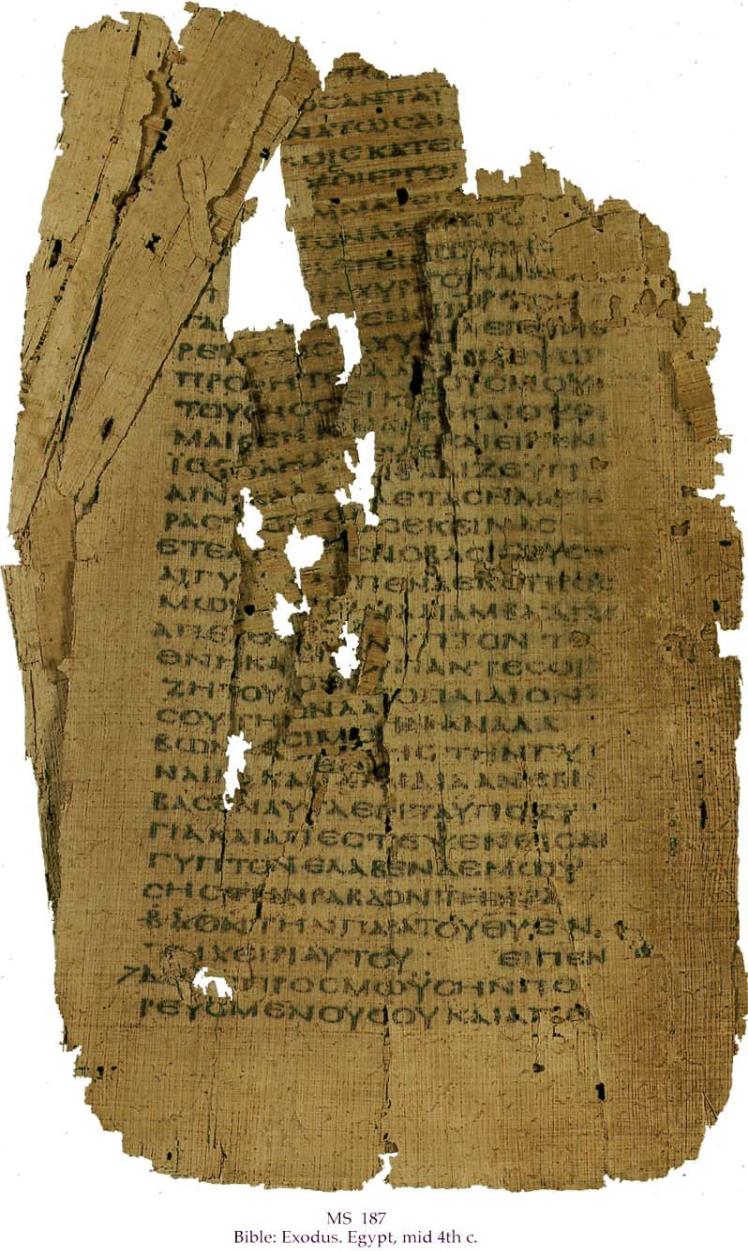 186c-d
jPu;f;fu; vg;gb NtWgLfpd;wdu;?
Ntjhfk
me;dpa
nja;ltPf Nehf;fk;
rk;ghj;jpa Nehf;F
Neub nra;jp
jpUl;L nra;jp
100 tpfpj cz;ik
rpf;fy;fs;
Jd;GWj;jg;gly;
cau;j;jg;gly;
Ntjhfk kw;Wk; me;dpa jPu;f;fjuprdq;fspy; fhzg;gLk; Kuz;ghLfs;
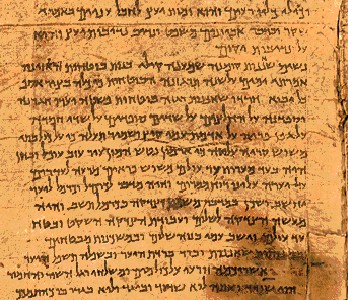 186b-d
rpe;jpf;f
,t; ,uz;L Kiwfspy; Kf;fpakhdjhf fUJk; NtWghL ahJ?
Vd;?
jPu;f;fjuprdk; vd;why; vd;d?
“Ntjj;jpYs;s ve;jj; jPu;f;fjuprdKk; RaNjhw;wkhd nghUisAilajhapuhnjd;W ePq;fs; Ke;jp mwpaNtz;baJ. jPu;f;fjuprdkhdJ xUfhyj;jpYk; kD\Uila rpj;jj;jpdhNy cz;lhftpy;iy; NjtDila gupRj;j kD\u;fs; gupRj;j MtpapdhNy Vtg;gl;Lg; Ngrpdhu;fs;.”
2 NgJU 1:20-21
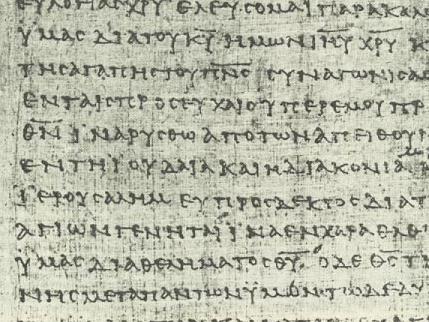 186e
fye;Jiwahly; FO 1
jPu;f;fd; vd;W jd;id $wp ,tw;iw nra;gtiu rig vd;d nra;a Ntz;Lk;?
ngha;ahdtw;iw mDkhdpj;jy;
xOf;fuPjpahd ghtk;
tpRthrpfis gpioahf topelj;jy;
186e
fye;Jiwahly; FO 2
jpBu; vd rpe;jidf;F Njtd; nfhz;LtUtjh jPu;f;fjuprdk;? (nta;d; F&lk;) 
jPu;f;fjuprdj;jpy; tYf;fs; ,Uf;fyhkh?
Vd;? my;yJ Vd; ,Uf;f $lhJ?
186e
fye;Jiwahly; FO 3
F&lk;> vy;yh tpRthrpfSk; Ntj Mjhuj;Jld; jPu;f;fjuprdk; ciuf;fyhk; vd;fpwhu; vd epidf;fpd;wPuh? (1 nfhup 12:29 vjpu; 14:1)?

ckJ gjpiy jhq;Ff
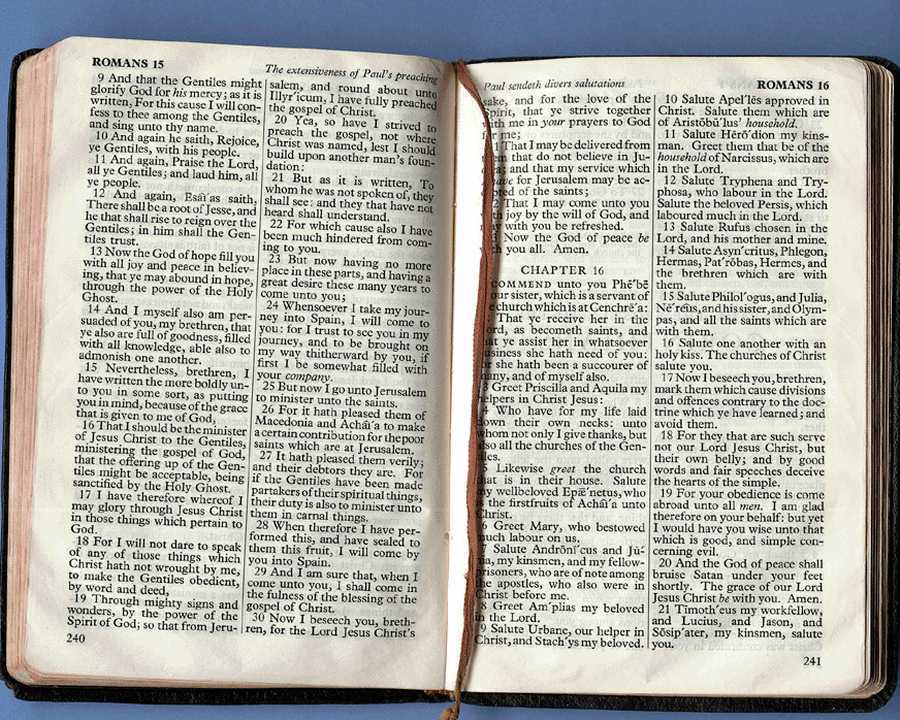 186e
fye;Jiwahly; FO 4
jdJ jPu;f;fjuprdk; Vtg;gl;lJ vdpDk; trdj;Jf;F epfuhd mjpfhuk; nfhz;ljy;y vd;Dk; egUf;F ckJ gjpy;?
ntt;NtW kl;lj;jpyhd Vtjy; cs;sNjh!?
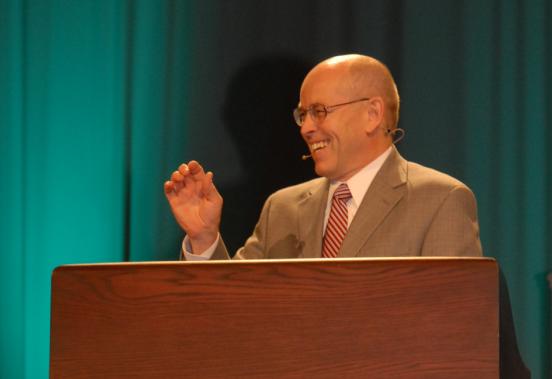 jPu;f;fjuprdj;jpw;F nta;d; F&lk; mtu;fspd; tpsf;fk;
jpBu; vd rpe;jidf;F Njtd; nfhz;LtUtij nrhy;tNj jPu;f;fjuprdk;.
“,d;Dk; Vd; fpwp];jtu;fshy; jPu;f;fjuprdk; nrhy;y Kbfpd;wJ?”
Christianity Today (16 Sept 1988), 29
jPu;fjuprdk; vd;gJ (cz;ikNah ngha;Nah) Mtpapy; Vtg;gLtij cld; mwptpj;jy;
Njtdhy; cs; Cjg;gl;L Vtg;gLtNj jPu;f;fjuprdk;
g.V jPu;f;fjuprpfs; G.V mg;Ngh]]jyUf;F rkkhdtu;fs;.
g.V jPu;f;fjuprpfs; G.V jPu;f;fjuprpfSf;F rkkhdtu;fs;.
rpy jPu;f;fjuprdq;fis Njtd; tOf;fYld; nfhLj;jhu;
vy;yh jPu;f;fjuprdq;fisAk; Njtd; tOtpy;yhky;; nfhLj;jhu;.(2 NgJ 1:20-21)
,U tifahd jPu;f;fjuprdq;fs; G.V ,y; cz;L (jtwpiof;Fk;> jtwpiof;fhj)
G.V ,y; xNu tifahd jPu;f;fjuprdk; (jtwpiof;fhj)
Njtd; rpy re;ju;g;gq;fspy; ngha; nrhy;thu;
mtu; cz;ikia kl;Lk; NgRk; ngha;Aiuahj Njtd;. (vgpNu 6:18)
jPu;f;fjuprd fz;Ndhl;lj;jpf; RUf;fk;
186f
F&lk; fz;Ndhl;lk;
Ntjhfk fz;Ndhl;lk;
,t; tpsf;fkhdJ 1988 ,y; nta;d; F&lk; ,dhy; mwpKfg;gLj;jg;gl;lJ
,t; tpsf;fkhdJ 20 E}w;whz;Lfshf rig gpd;gw;Wk; tps;f;fkhFk;
g.V ,ypUe;J G.V ,w;F jPu;f;fjuprdj;jpd; tpsf;fj;ij Njtd; khw;wpdhu;
,U Vw;ghl;bYk; jPu;f;fjuprdj;jpw;fhd mu;j;jj;ij khwpypahf itj;jpUfpwhu;
ve;e tpRthrpAk; jPu;fjuprdk; ciuf;fyhk;
jPu;f;fjuprd tuk; cilatu; kl;LNk  (1 nfhup 12:29)
jtwpiof;Fk; jPu;f;fjuprdk; $l Vtg;glyhk;
jtwpiof;Fk; jPu;f;fjuprdk; Nghyp jPu;f;fjuprdk;. (cgh 13:1-5; 18:14-20)
[Speaker Notes: Wayne A. Grudem, “Why Christians Can Still Prophesy: Scripture Encourages Us to Seek this Gift yet Today,” Christianity Today [September 16, 1988] 29; cf. Grudem's 1988 book, The Gift of Prophecy.]
Njt thu;j;ijia cau;thdjhf gw;wpf;nfhs;Nthk;!
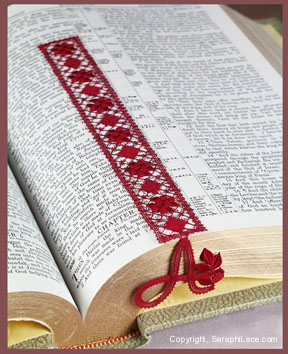 vkJ md;whl n[g jpahdq;fspy;
vkJ FLk;gj;jpy;
vkJ Ntiyfspy;
vkJ Ntj ghlq;fspy; (,jidAk; Nru;j;J)
Black
jPu;fjuprdk; vd;gJ (cz;ikNah ngha;Nah) Mtpapy; Vtg;gLtij cld; mwptpj;jy;
Njtdhy; cs; Cjg;gl;L Vtg;gLtNj jPu;f;fjuprdk;
g.V jPu;f;fjuprpfs; G.V mg;Ngh]]jyUf;F rkkhdtu;fs;.
g.V jPu;f;fjuprpfs; G.V jPu;f;fjuprpfSf;F rkkhdtu;fs;.
rpy jPu;f;fjuprdq;fis Njtd; tOf;fYld; nfhLj;jhu;
vy;yh jPu;f;fjuprdq;fisAk; Njtd; tOtpy;yhky;; nfhLj;jhu;.(2 NgJ 1:20-21)
,U tifahd jPu;f;fjuprdq;fs; G.V ,y; cz;L (jtwpiof;Fk;> jtwpiof;fhj)
G.V ,y; xNu tifahd jPu;f;fjuprdk; (jtwpiof;fhj)
Njtd; rpy re;ju;g;gq;fspy; ngha; nrhy;thu;
mtu; cz;ikia kl;Lk; NgRk; ngha;Aiuahj Njtd;. (vgpNu 6:18)
jPu;f;fjuprd fz;Ndhl;lj;jpf; RUf;fk;
186f
F&lk; fz;Ndhl;lk;
Ntjhfk fz;Ndhl;lk;
,t; tpsf;fkhdJ 1988 ,y; nta;d; F&lk; ,dhy; mwpKfg;gLj;jg;gl;lJ
,t; tpsf;fkhdJ 20 E}w;whz;Lfshf rig gpd;gw;Wk; tps;f;fkhFk;
g.V ,ypUe;J G.V ,w;F jPu;f;fjuprdj;jpd; tpsf;fj;ij Njtd; khw;wpdhu;
,U Vw;ghl;bYk; jPu;f;fjuprdj;jpw;fhd mu;j;jj;ij khwpypahf itj;jpUfpwhu;
ve;e tpRthrpAk; jPu;fjuprdk; ciuf;fyhk;
jPu;f;fjuprd tuk; cilatu; kl;LNk  (1 nfhup 12:29)
jtwpiof;Fk; jPu;f;fjuprdk; $l Vtg;glyhk;
jtwpiof;Fk; jPu;f;fjuprdk; Nghyp jPu;f;fjuprdk;. (cgh 13:1-5; 18:14-20)
[Speaker Notes: Wayne A. Grudem, “Why Christians Can Still Prophesy: Scripture Encourages Us to Seek this Gift yet Today,” Christianity Today [September 16, 1988] 29; cf. Grudem's 1988 book, The Gift of Prophecy.]
161m
me;dpa ghi\ vjpu; jPu;f;fjuprdk;
161m
me;dpa ghi\ vjpu; jPu;f;fjuprdk;
cgNjrq;fs; vjpu; jPu;f;fjuprdq;fs;
161h
cgNjrq;fs; vjpu; jPu;f;fjuprdq;fs;
161h
Black
இந்த விளக்கக்காட்சியை இலவசமாகப் பெறுங்கள்!
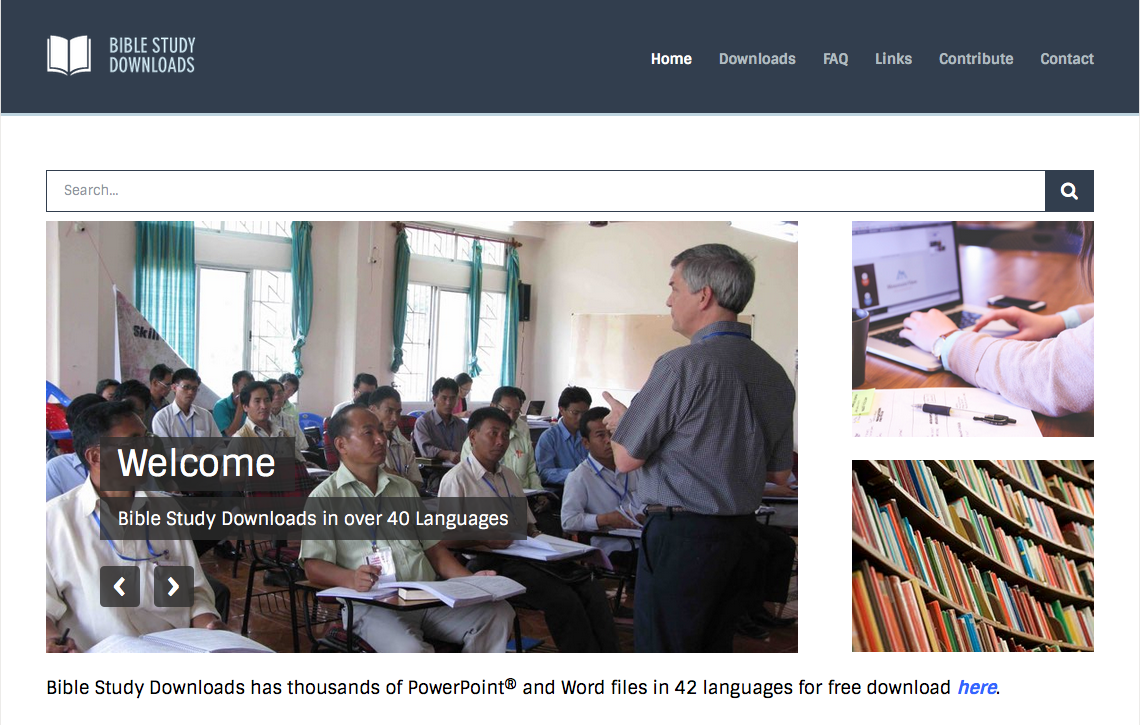 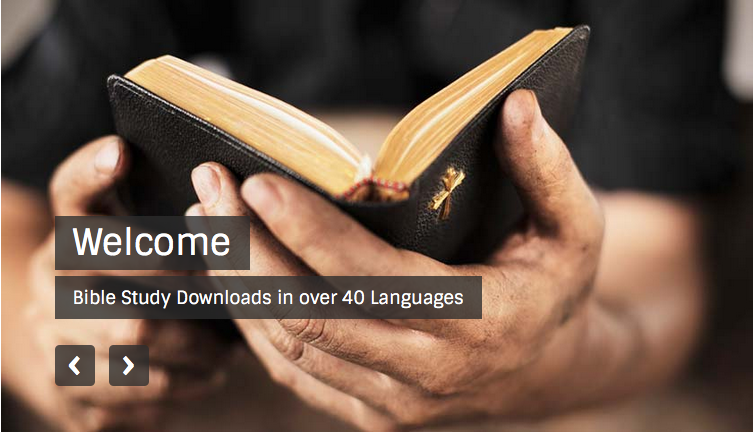 பழைய ஏற்பாடு  பின்னனிகள்BibleStudyDownloads.org
[Speaker Notes: Bible Study (bs)]